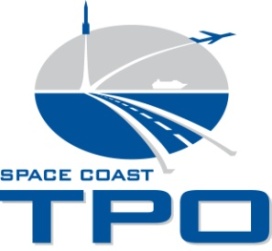 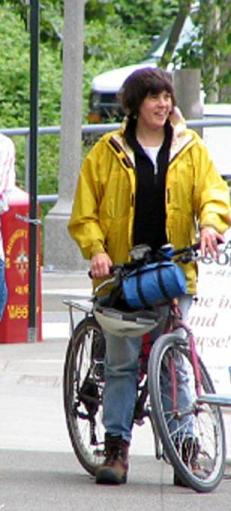 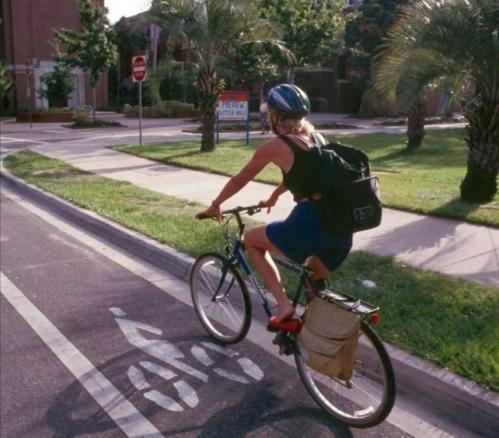 St. Johns River-to-Sea Loop
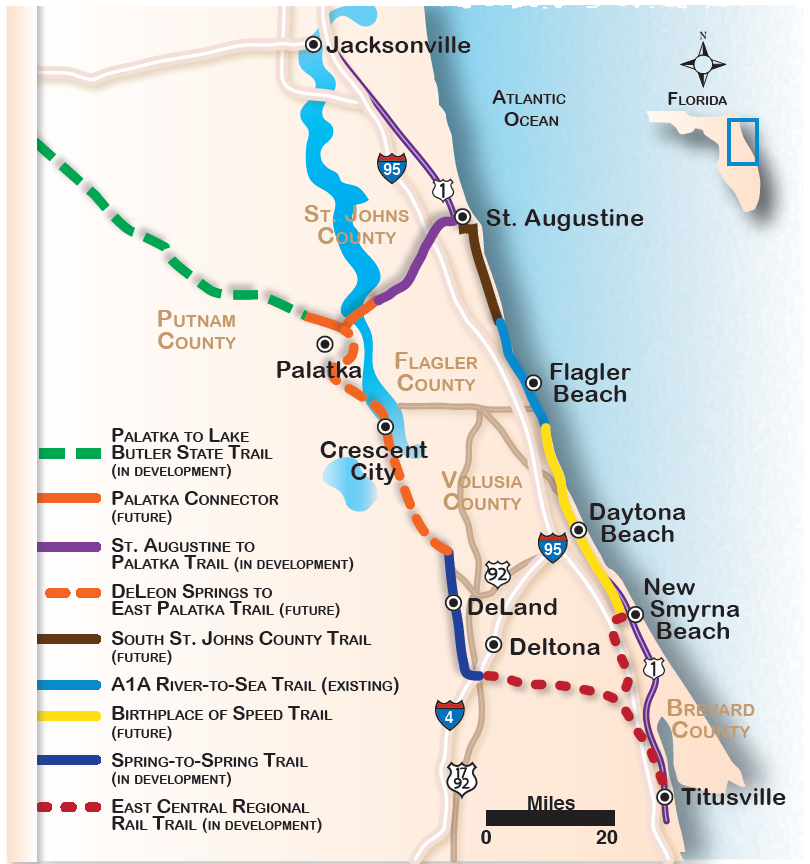 St. Johns River-to-Sea Loop
Space Coast Loop Trail
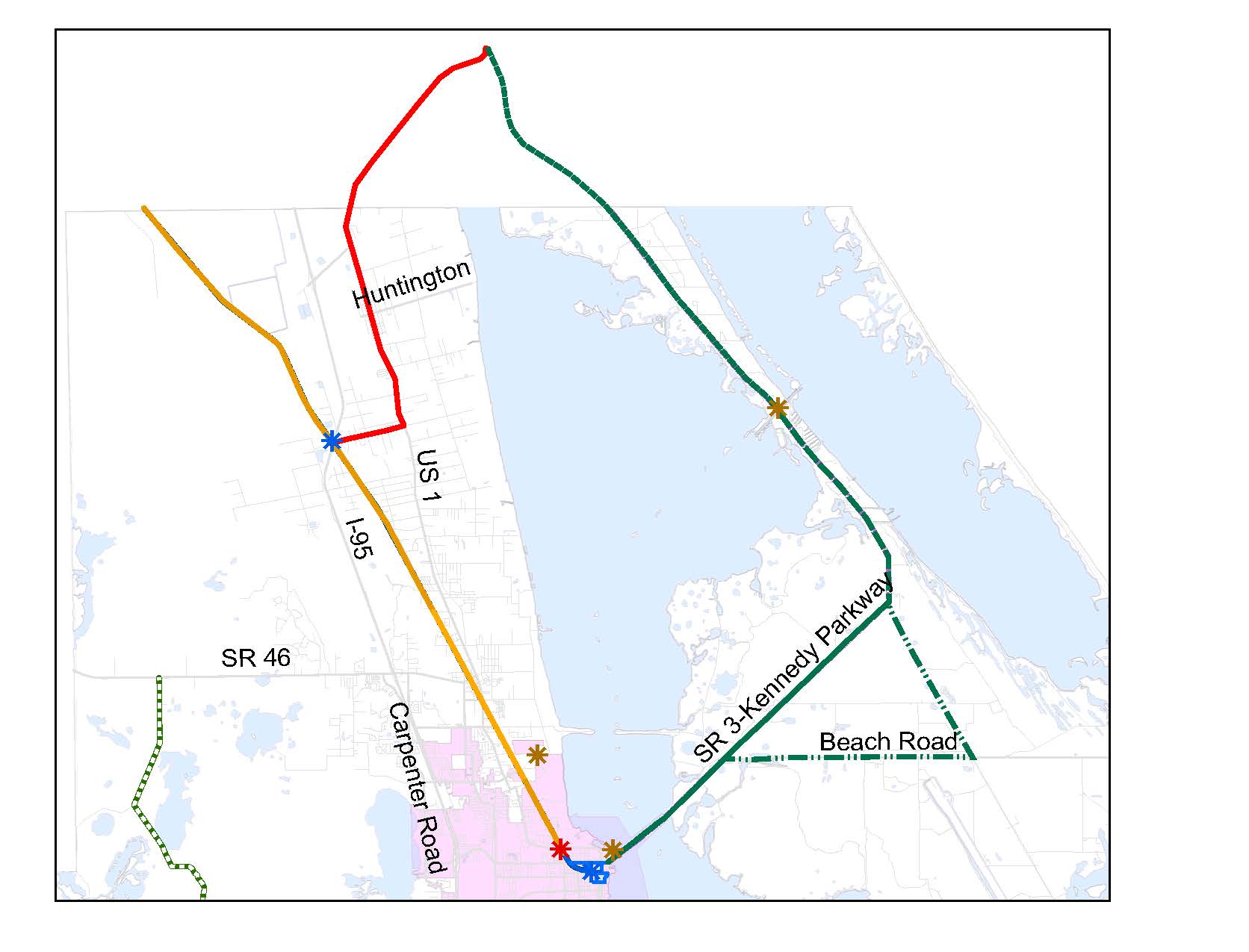 Coast-to-Coast Connector
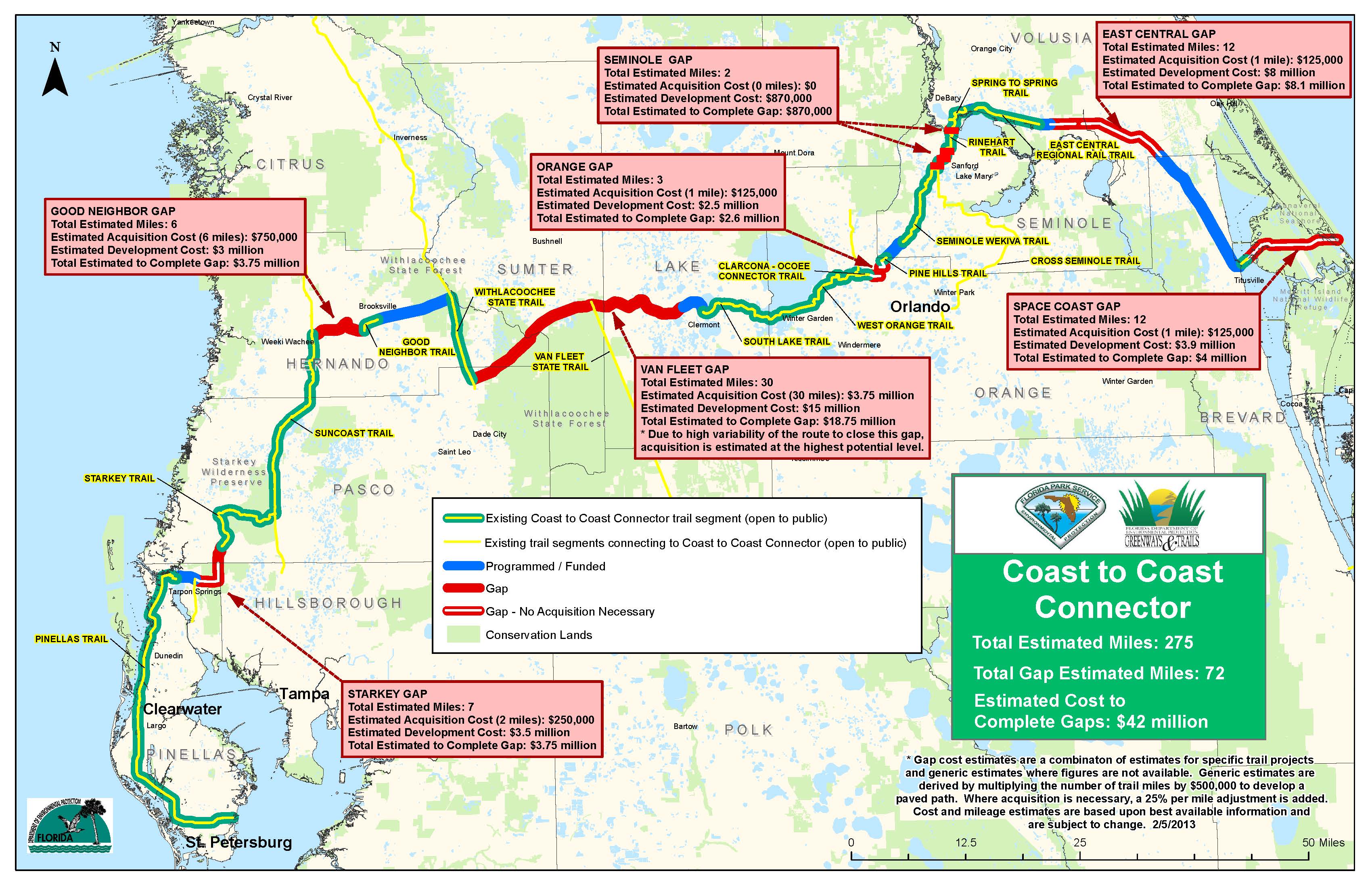 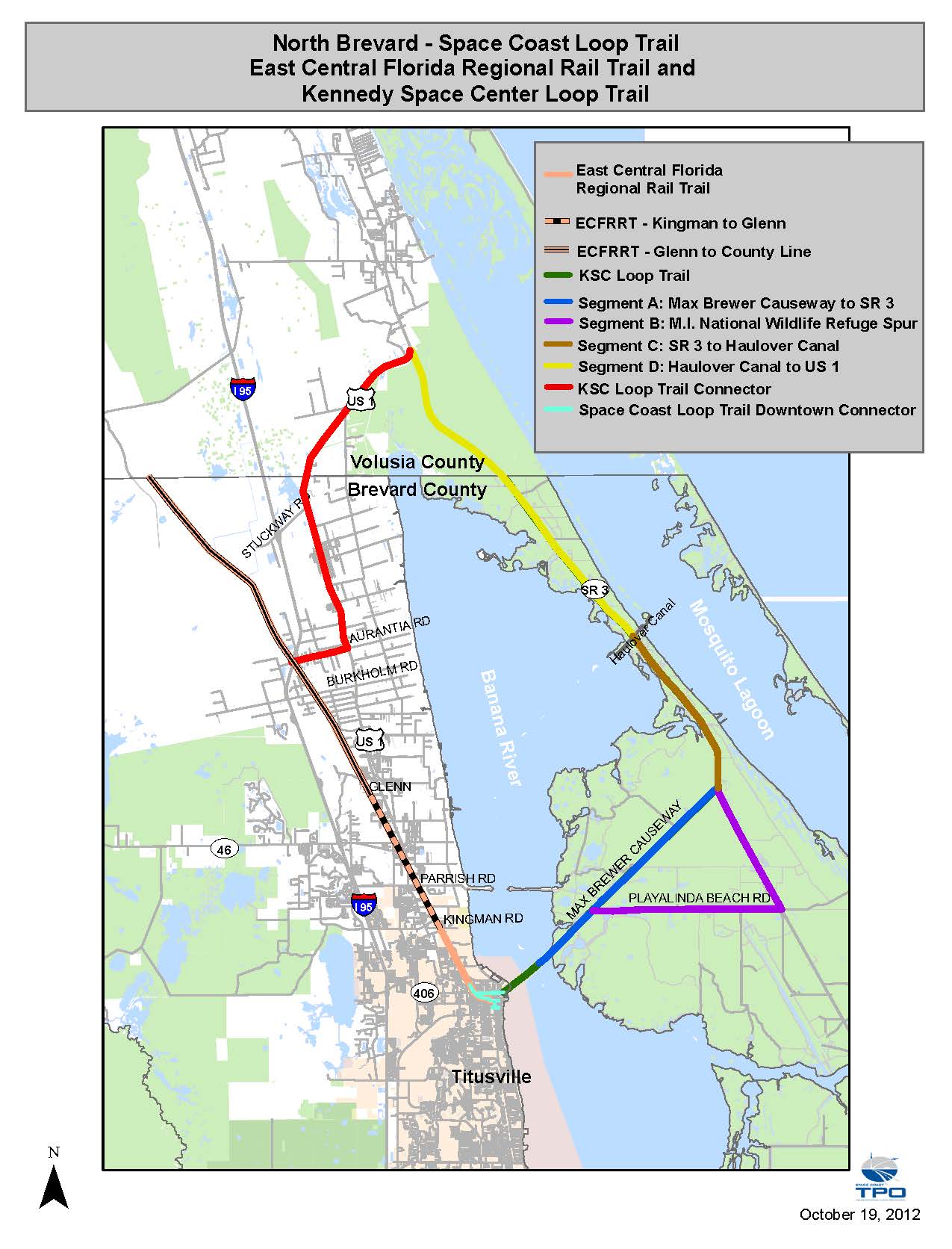 Space Coast Loop Trail
East Central Florida Regional Rail Trail
Kennedy Space Center Loop Trail
55 miles total
Space Coast Loop/Rail Trail
EAST CENTRAL FLORIDA       	REGIONAL RAIL TRAIL
Railroad Built – 1880s
FEC Railroad Discontinued - 1960’s
Acquired by FDEP Office of Greenways and Trails – Dec 2007
Leased back to Brevard and Volusia for use as trail – Sep 2008
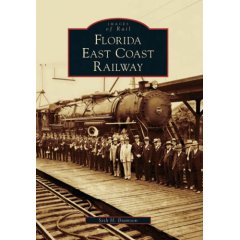 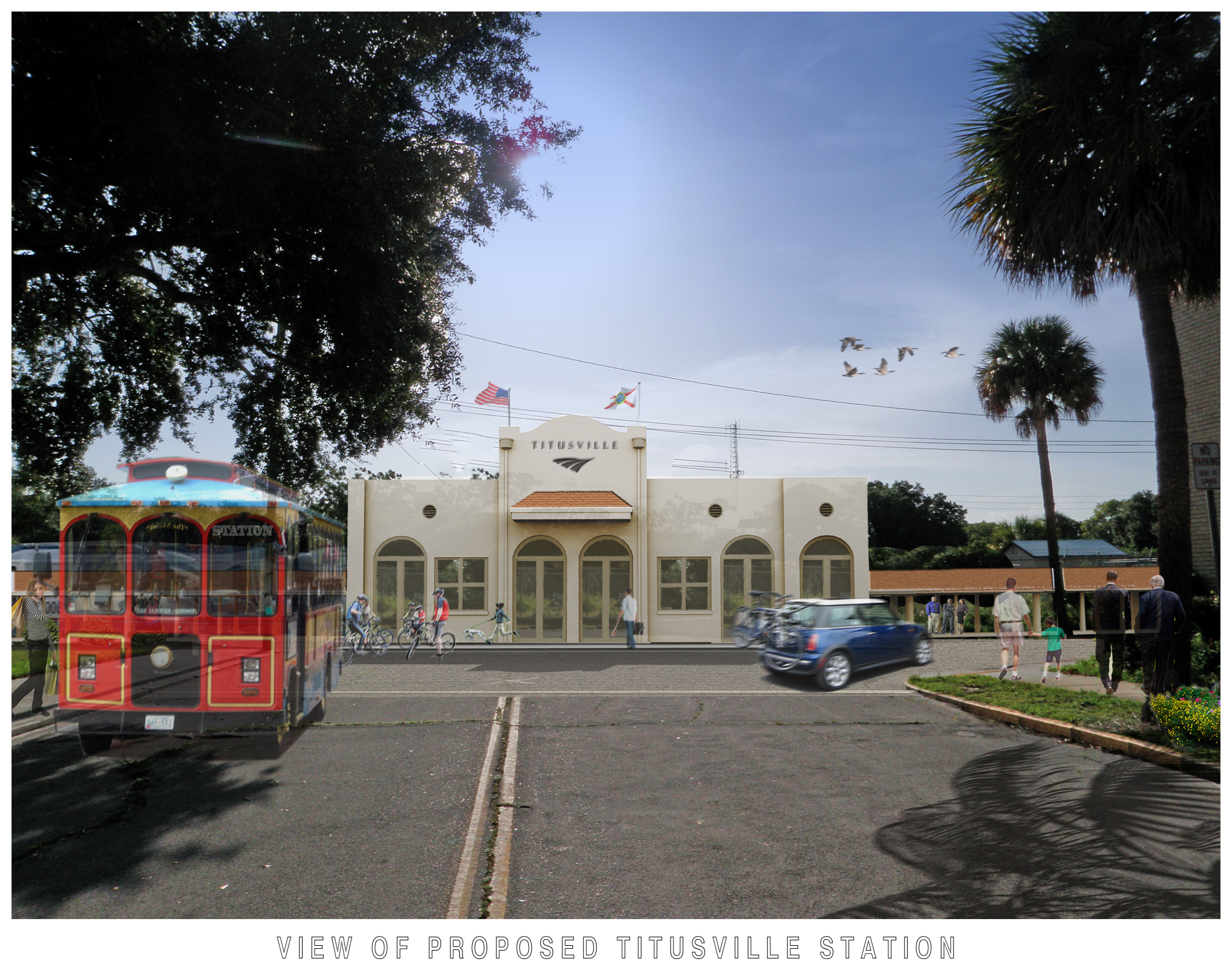 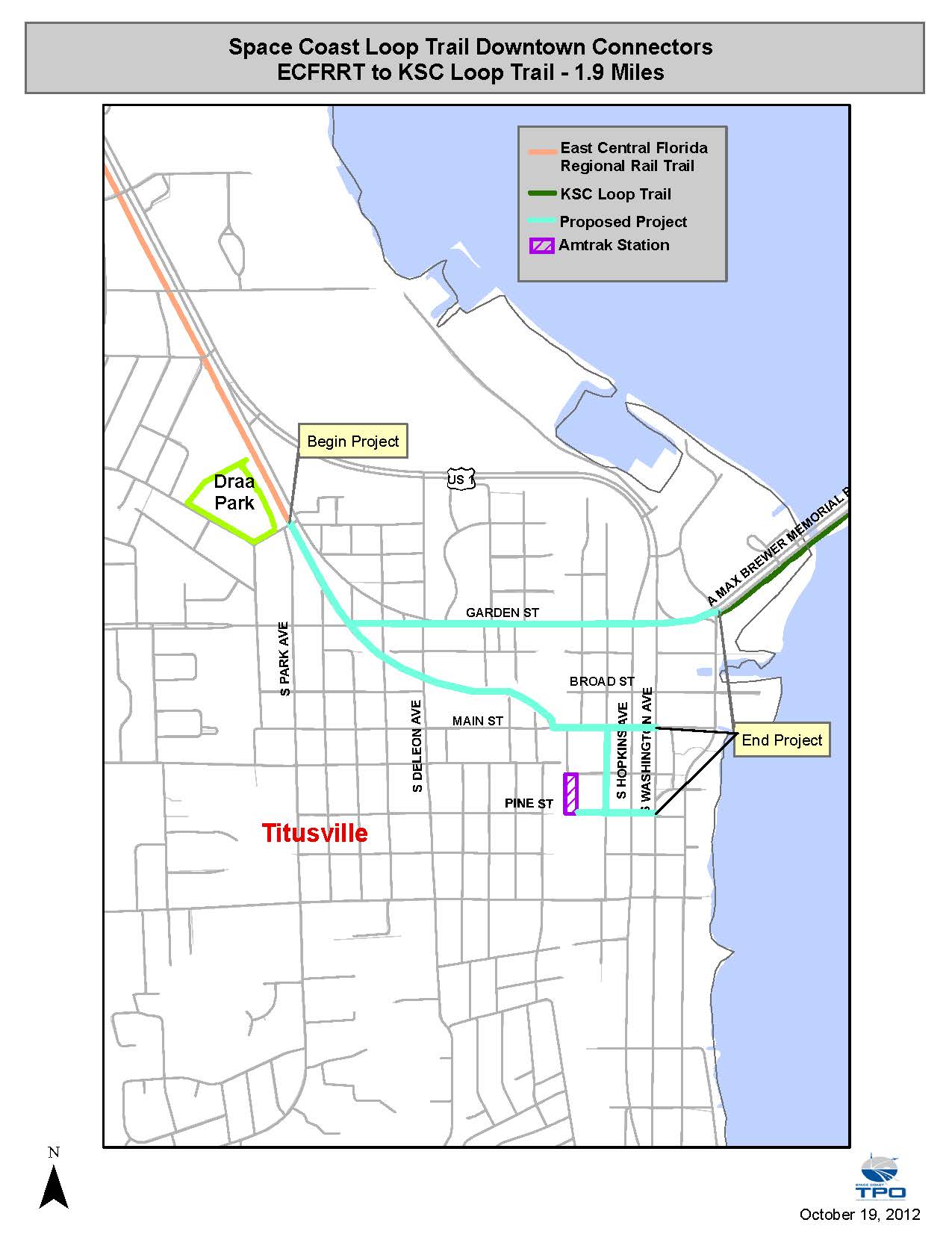 Space Coast Loop Trail
Downtown Connectors
Urban Trail
1.9 miles
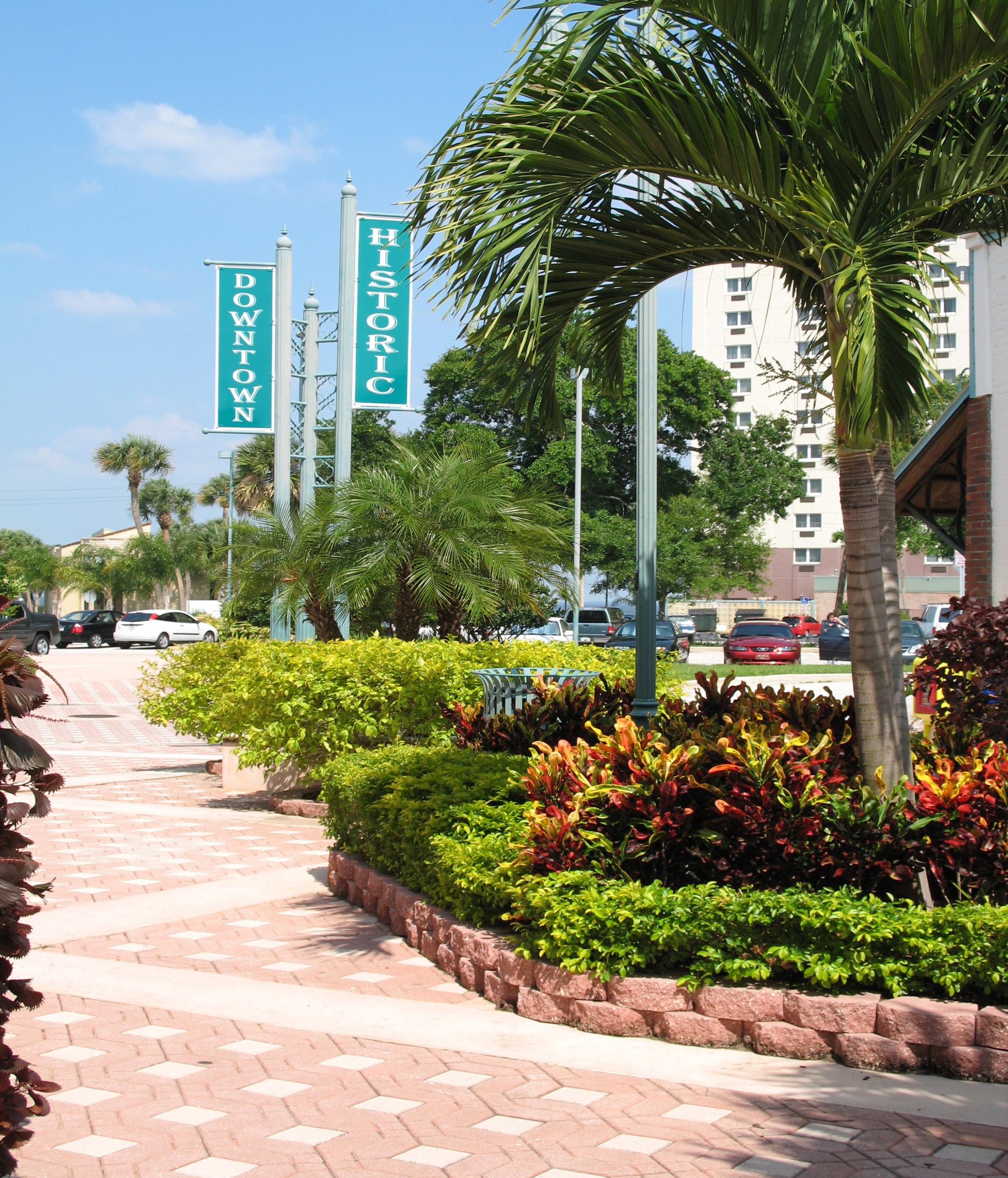 Space Coast Loop/Rail Trail
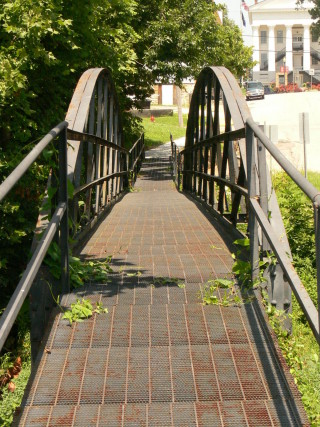 Garden Street Crossing	
   2014 Design/Build	
   2016 COMPLETE
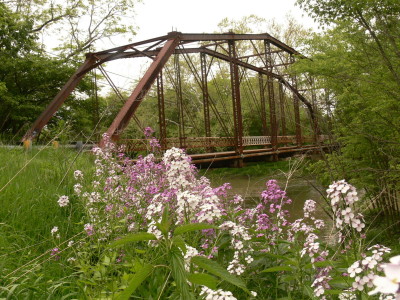 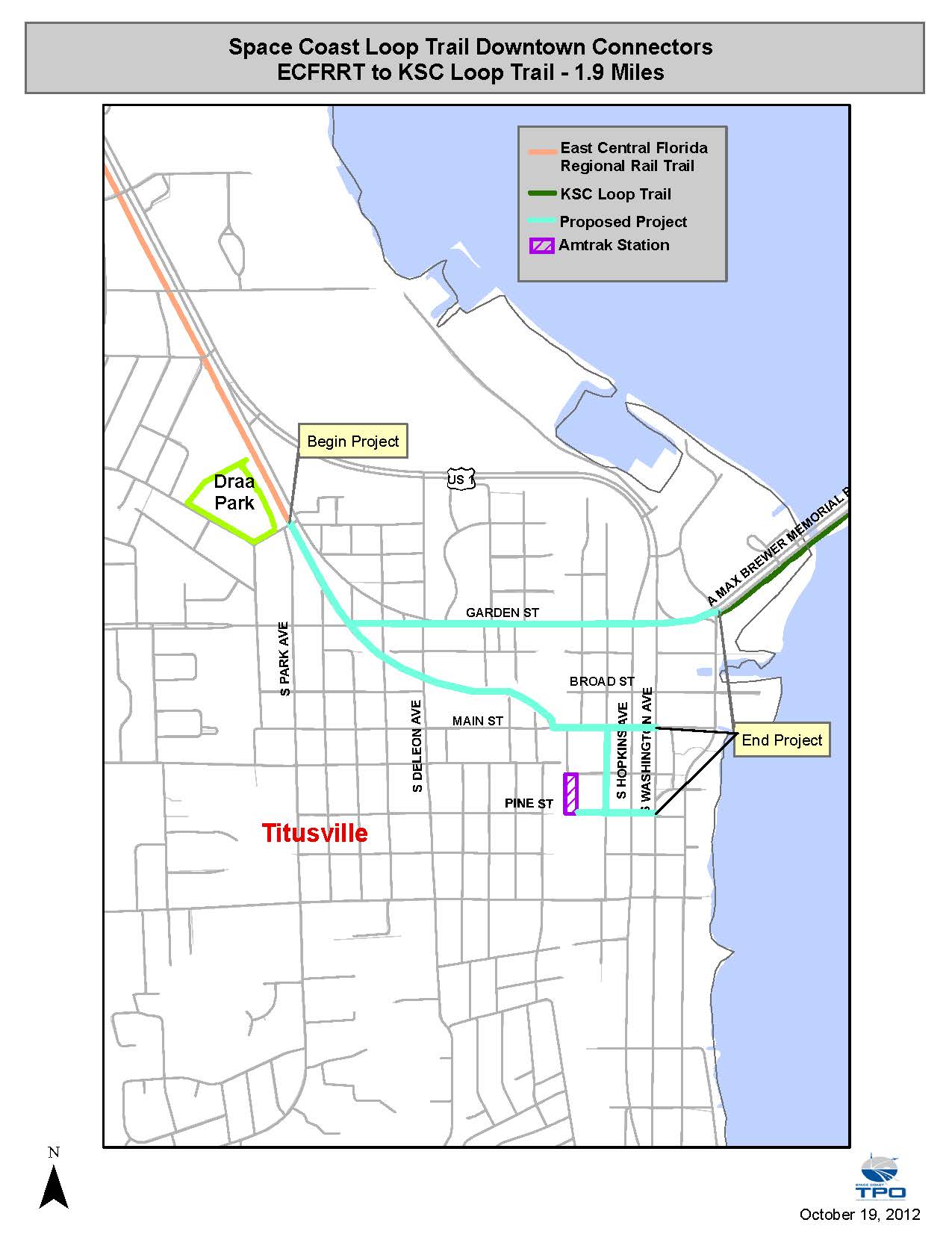 Space Coast Loop Trail
Downtown Segment
Draa Park to Kingman Road
1.4 miles
2013 Construction
2014 COMPLETE
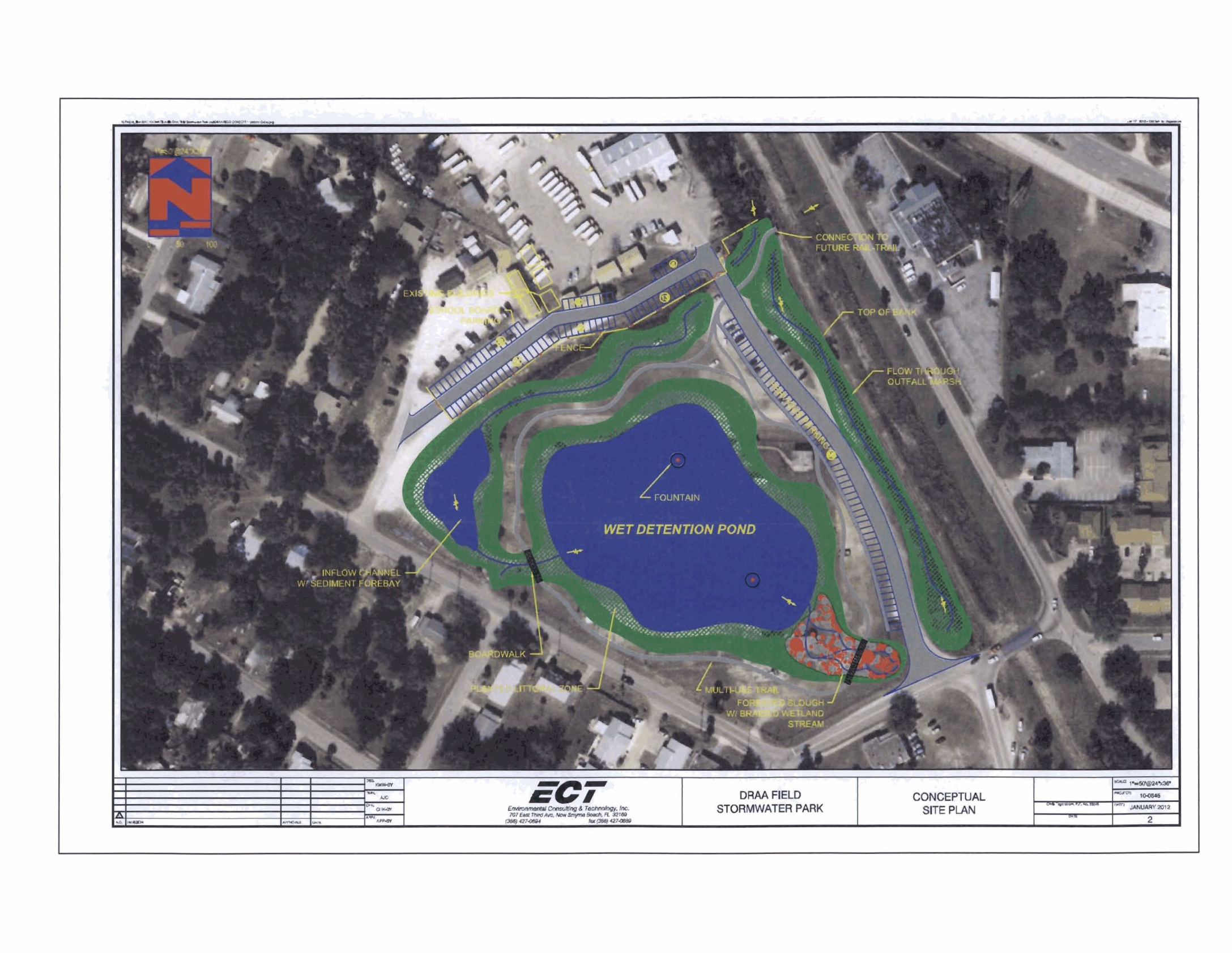 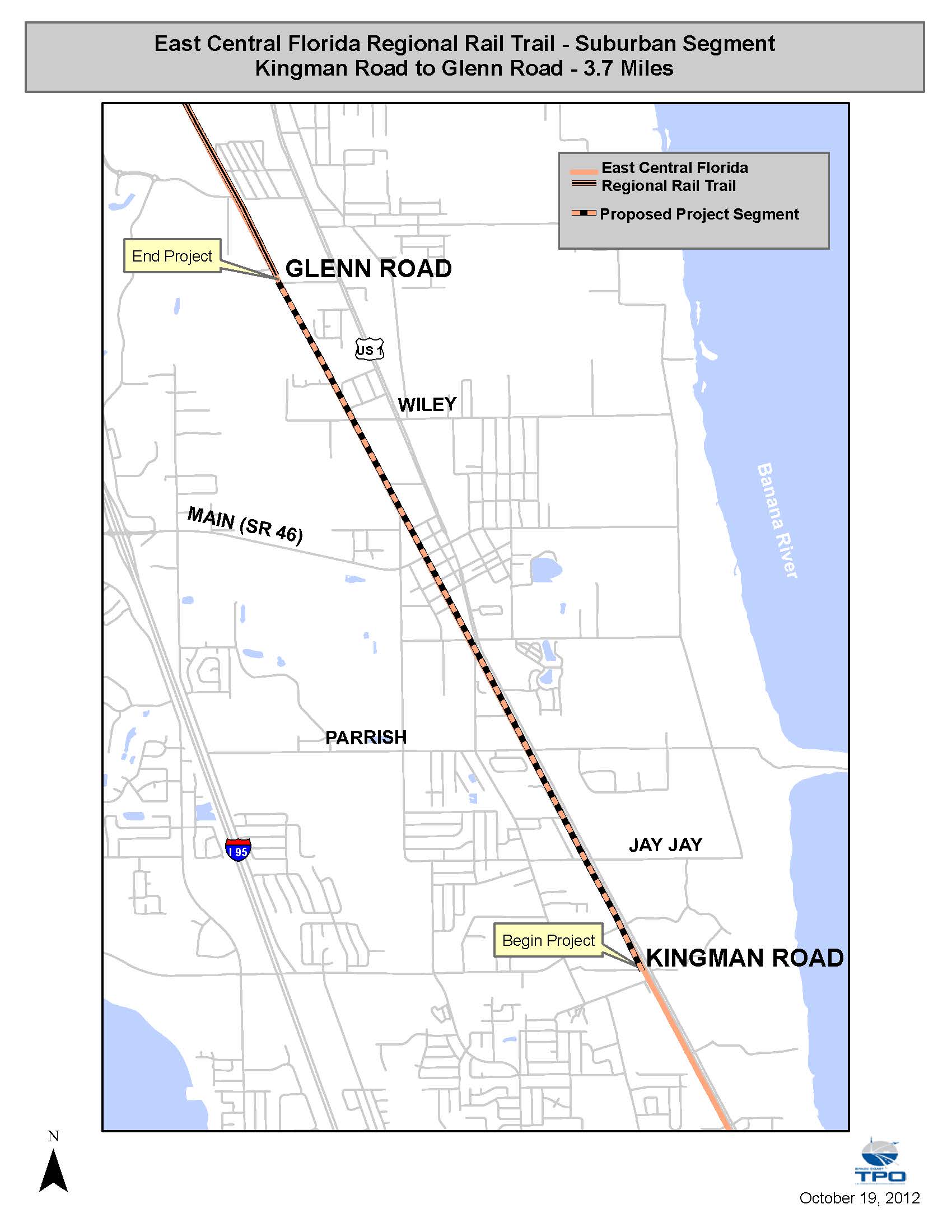 Space Coast Loop Trail
Suburban  Segment
Kingman Road to Glenn Road
3.7 miles
2014 Design/Build 
2016 COMPLETE
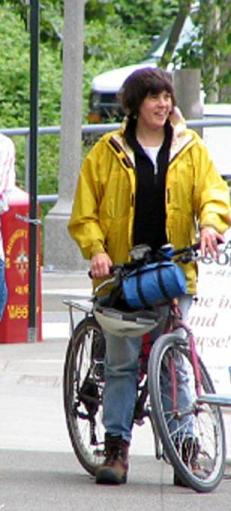 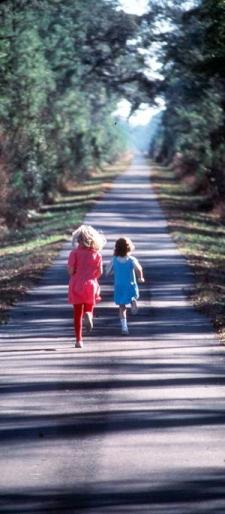 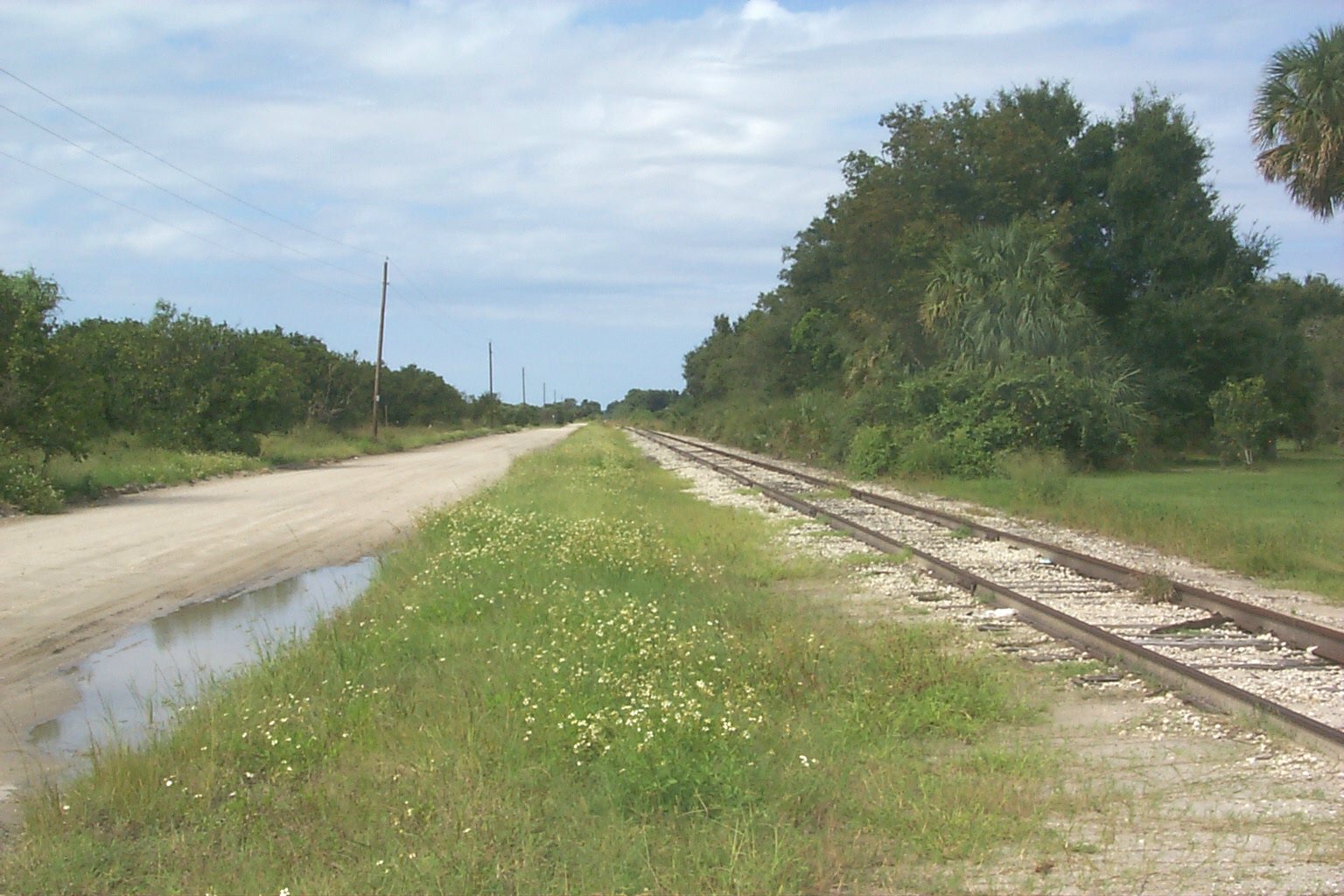 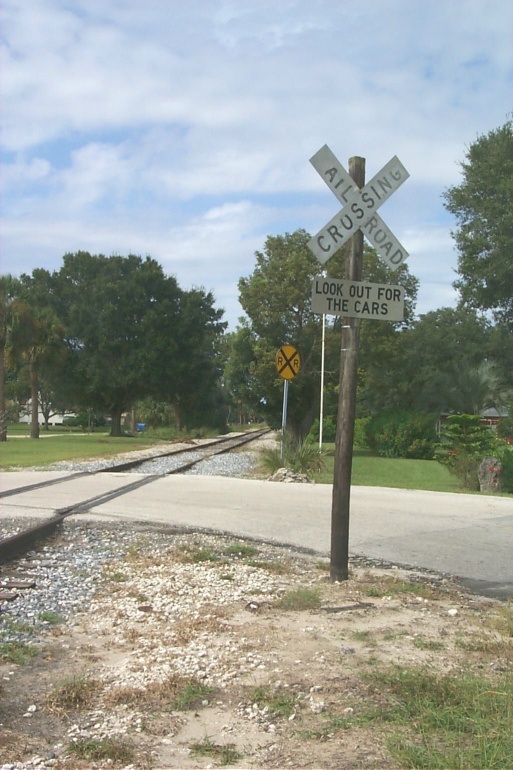 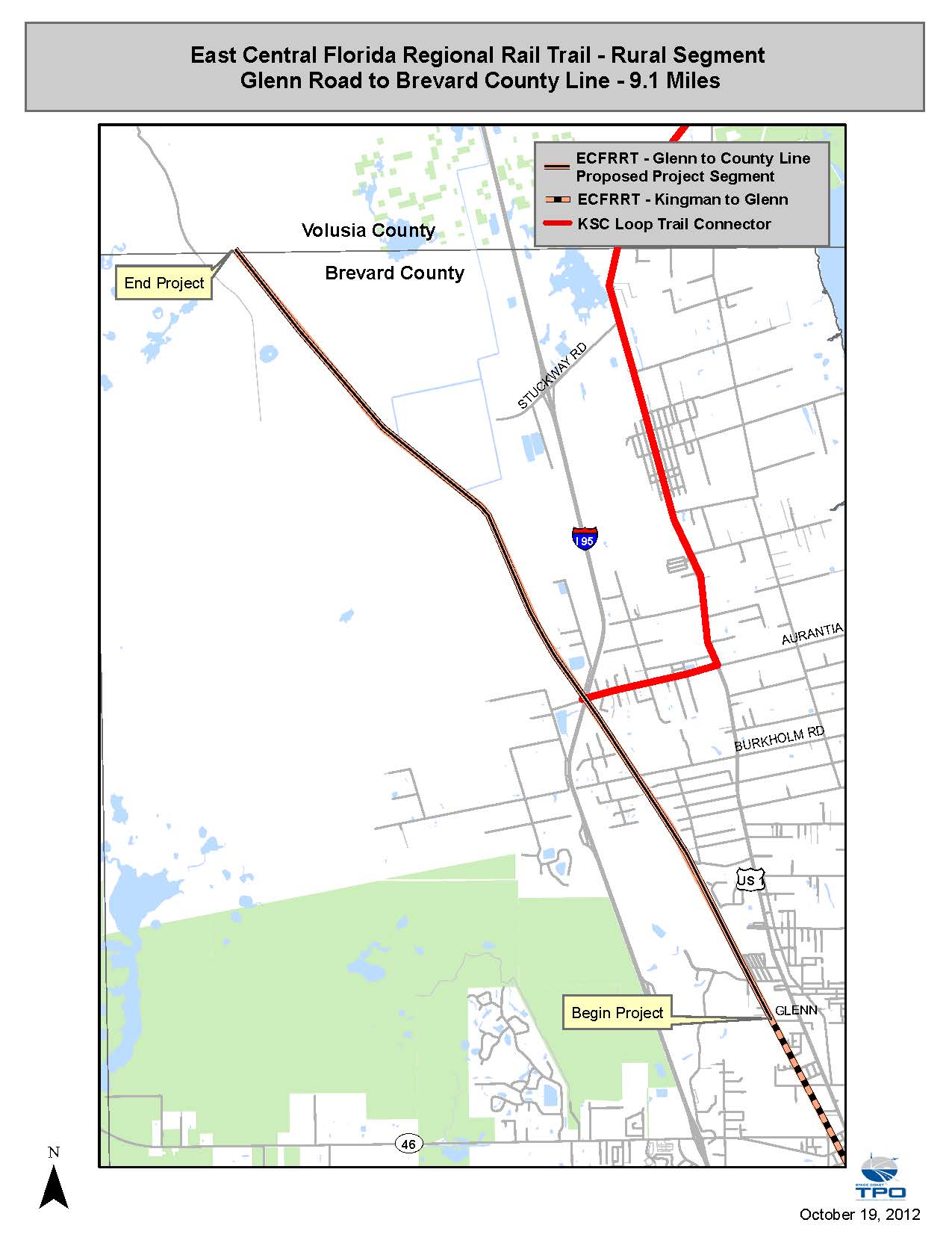 Space Coast Loop Trail
Rural          Segment
Glenn Road to county line
9.1 miles
2018 Design/Build 
2020 COMPLETE
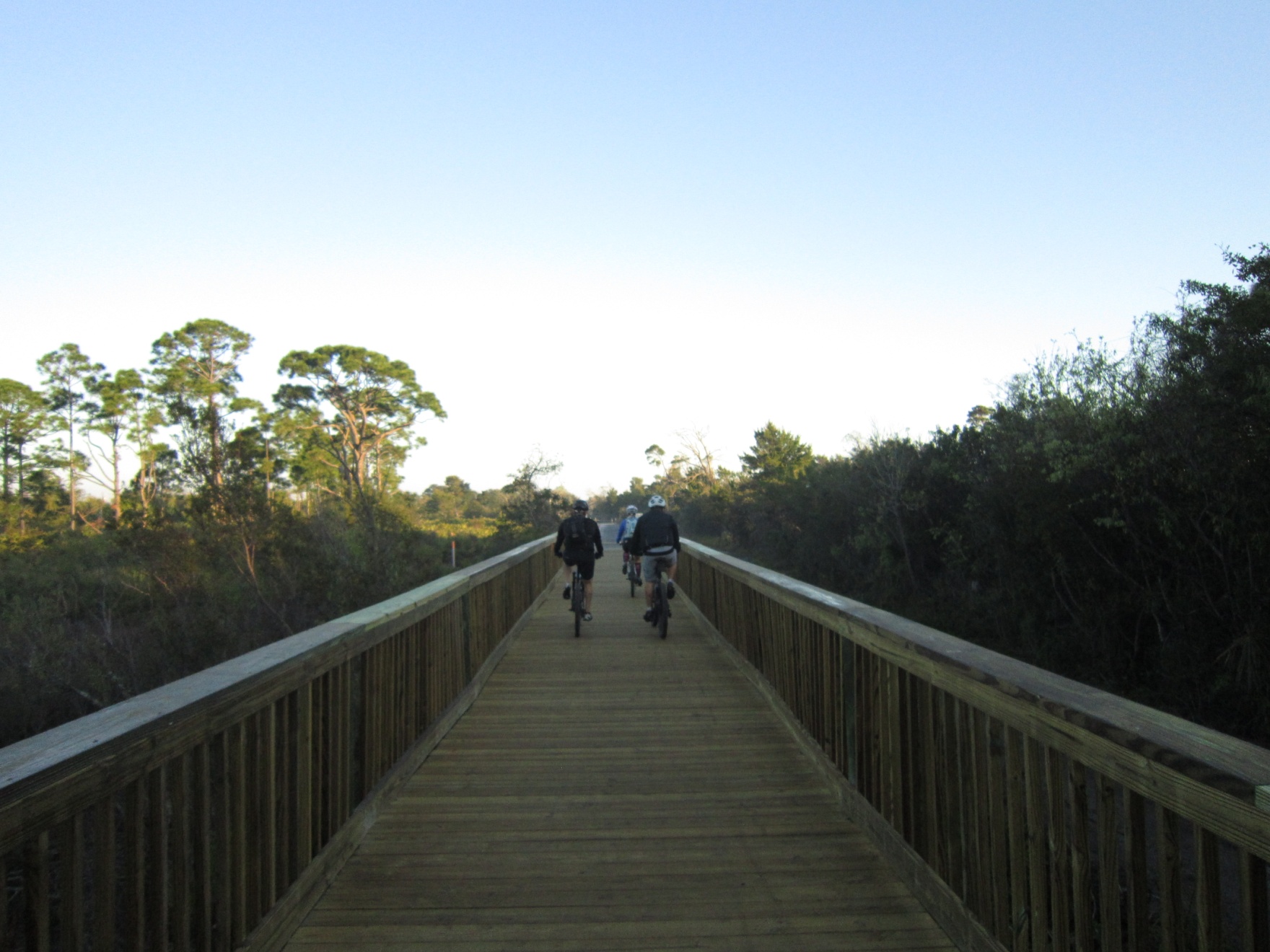 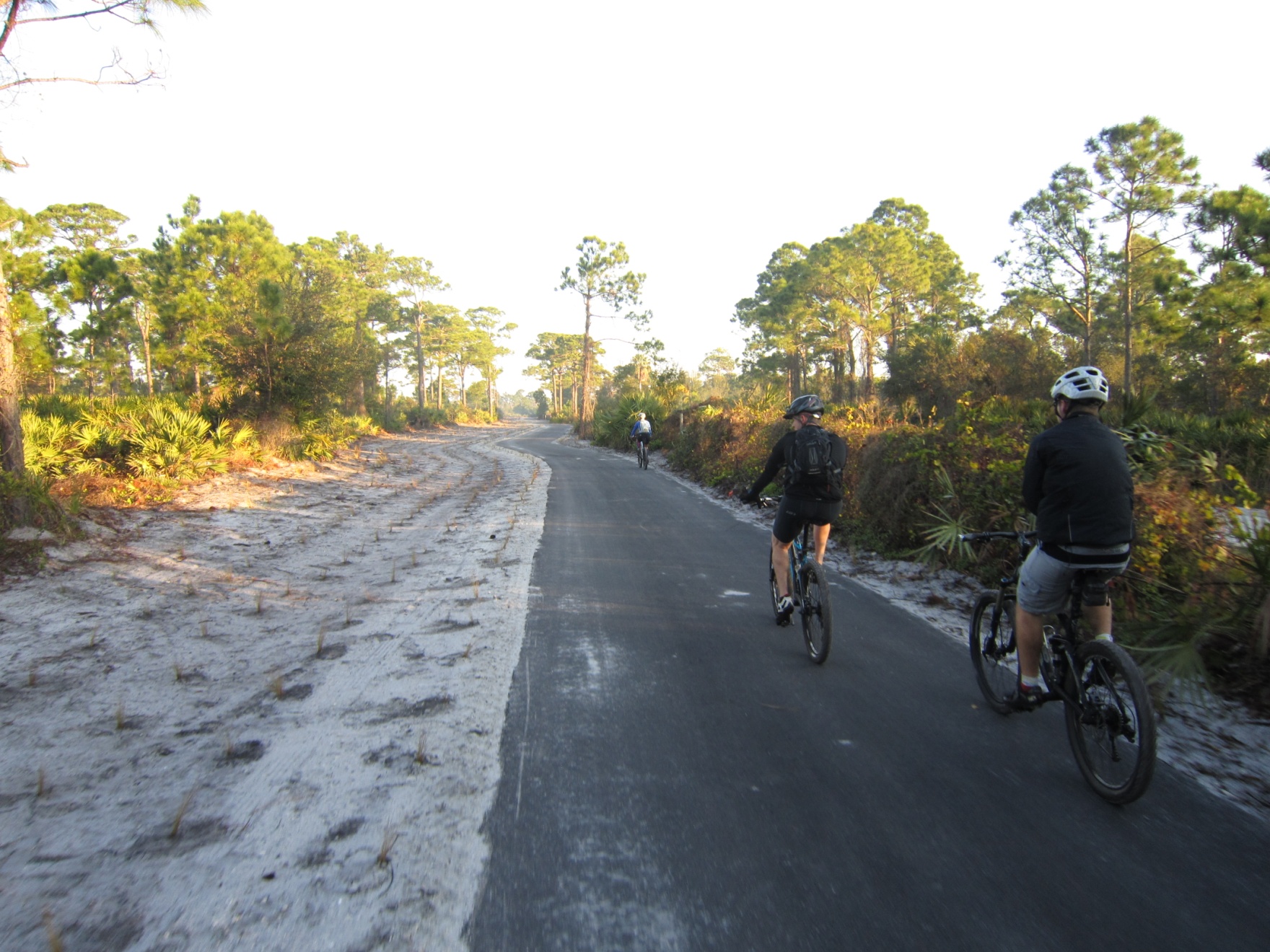 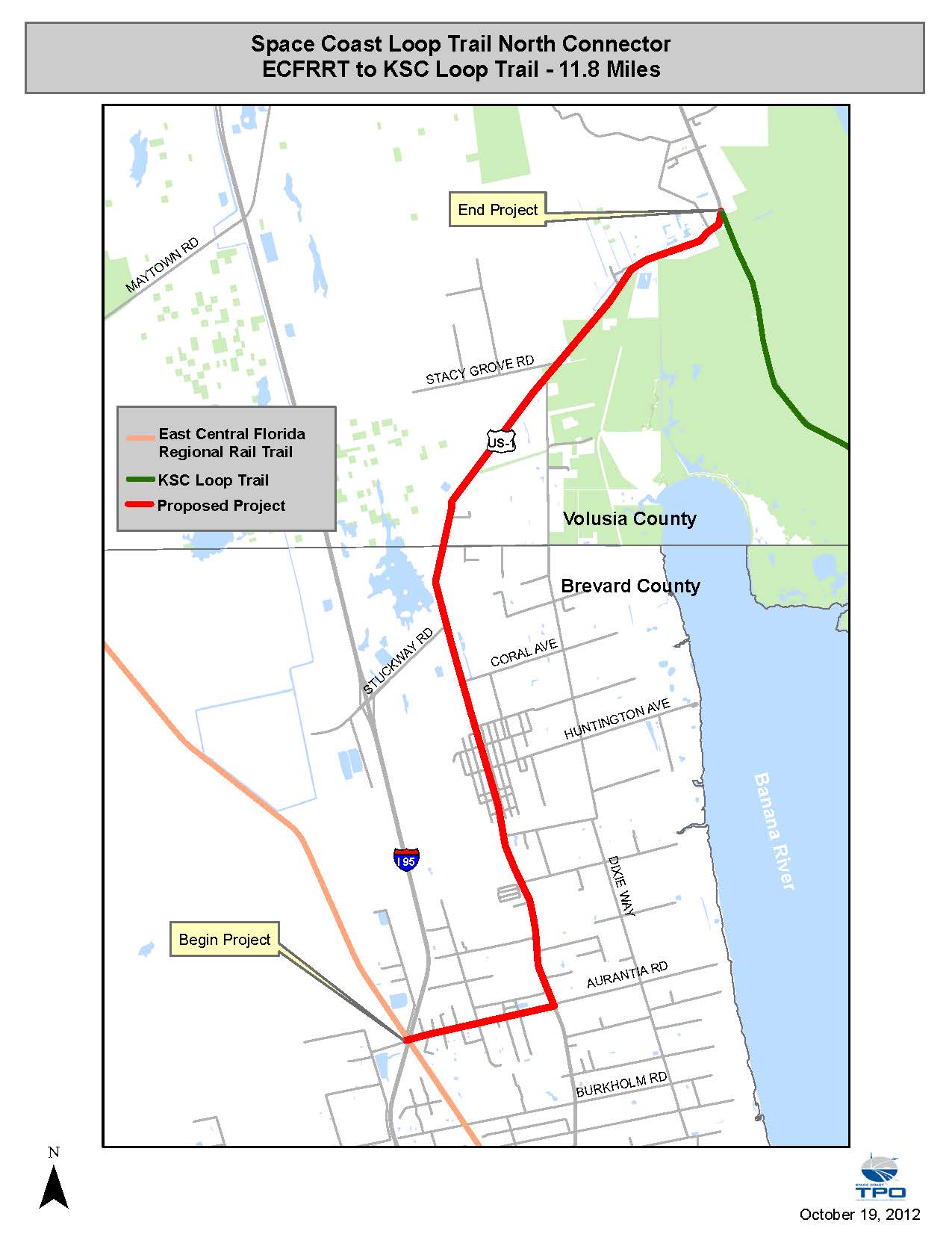 Space Coast Loop Trail
North Connector         Segment
Aurantia Road to U.S. 1 
11.8 miles
On Road
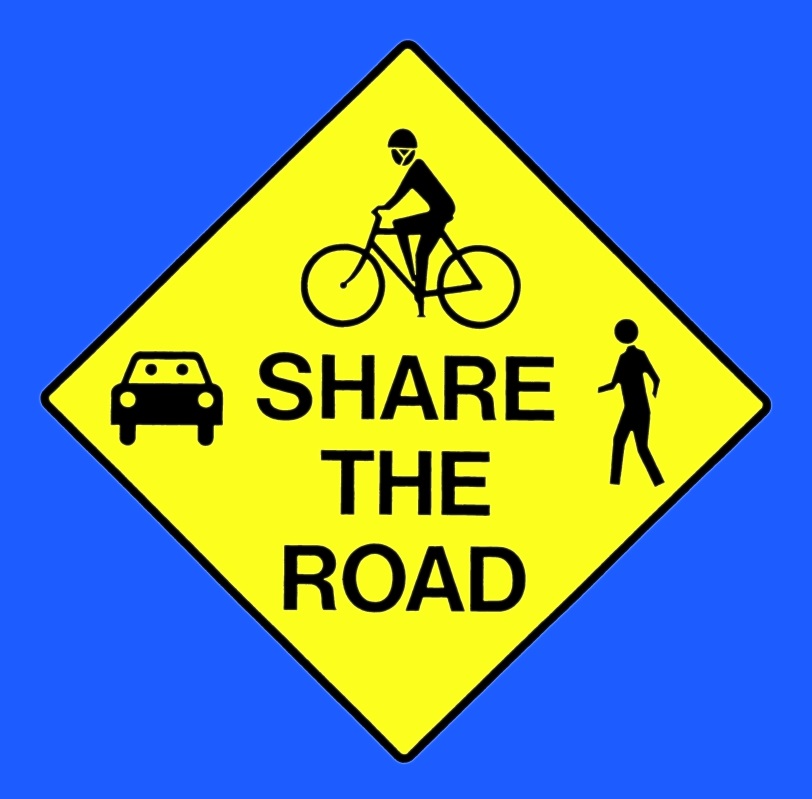 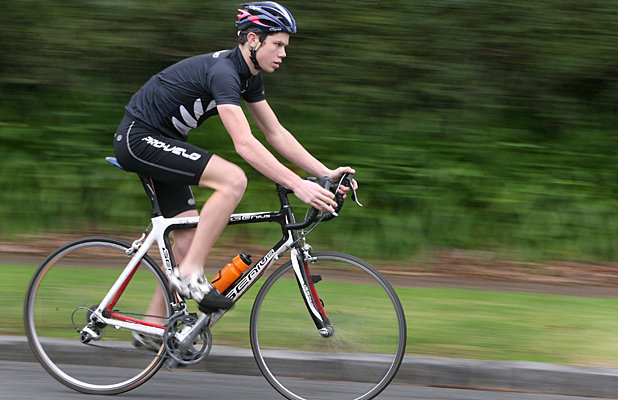 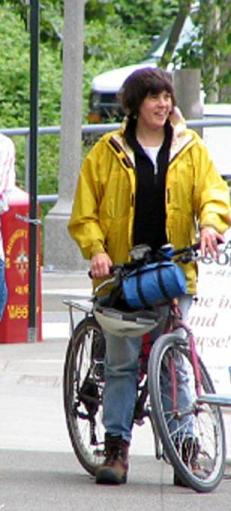 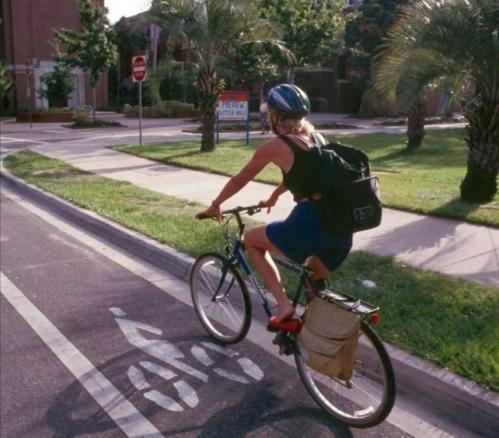 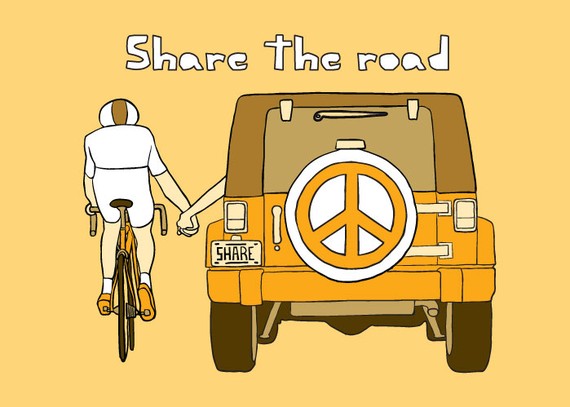 Space Coast Loop/KSC Loop Trail
Edgewater
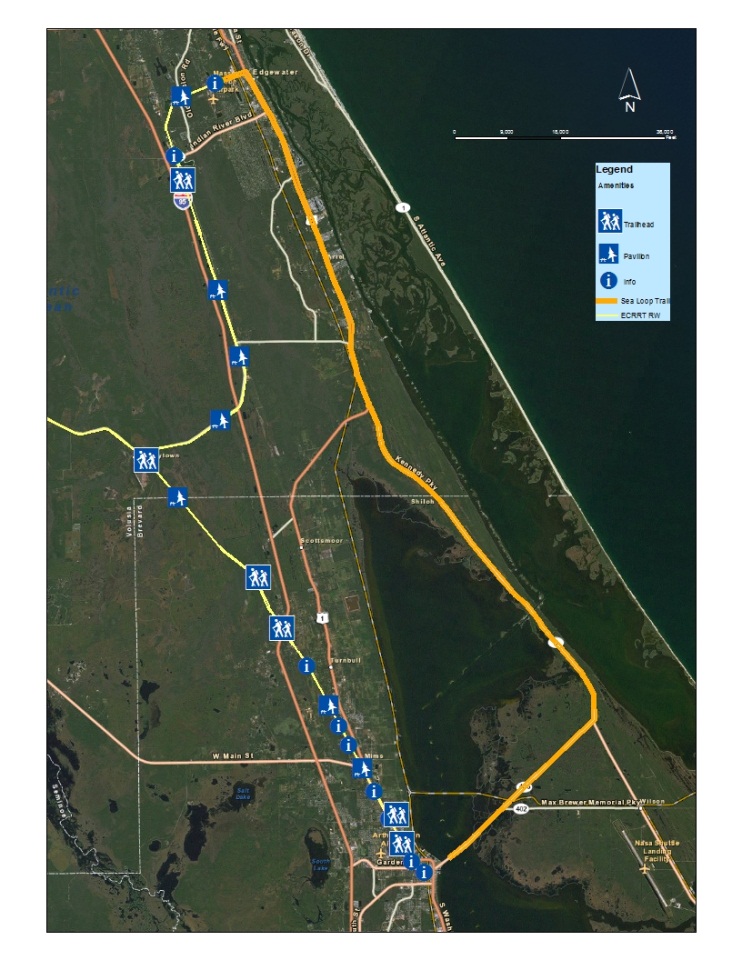 Preliminary Design
Environmental Assessment
Titusville to Edgewater
   2013 Complete
   2015:  Request $$
  	for Design/Build
Titusville
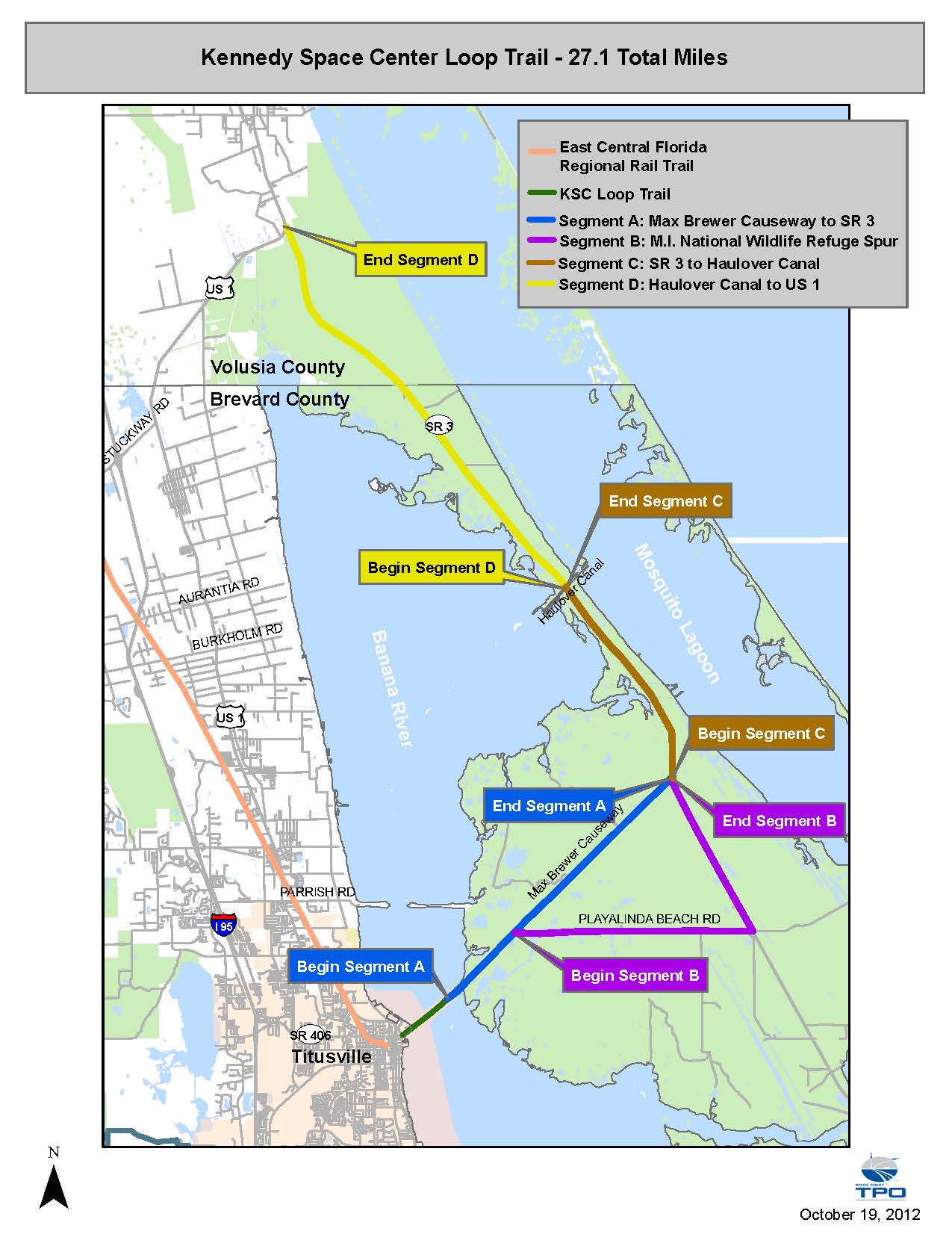 Space Coast Loop Trail
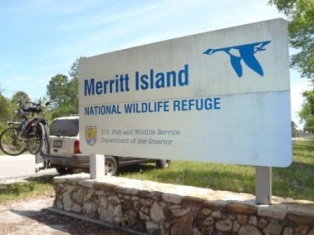 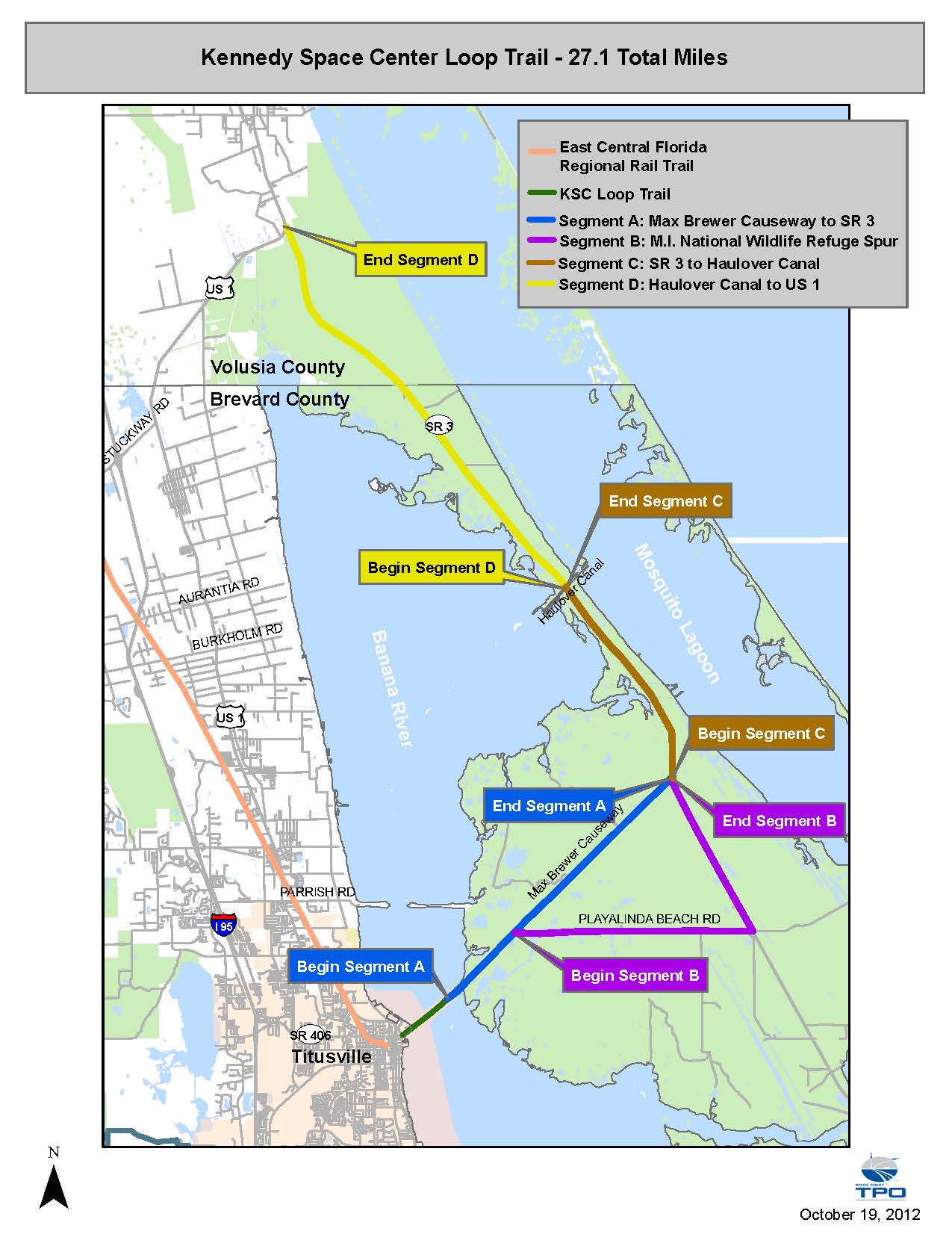 Space Coast Loop Trail
Haulover Canal    to U.S. 1 
8.7 miles
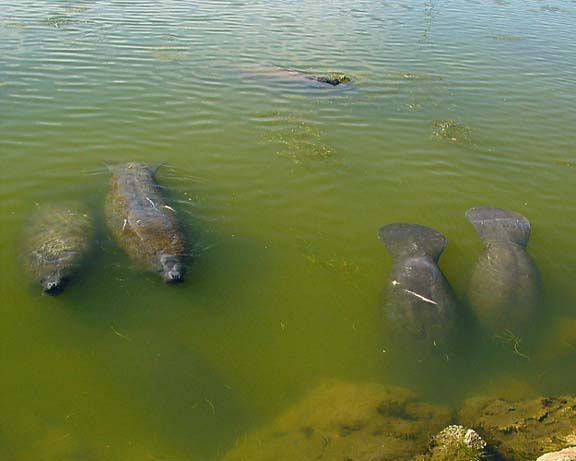 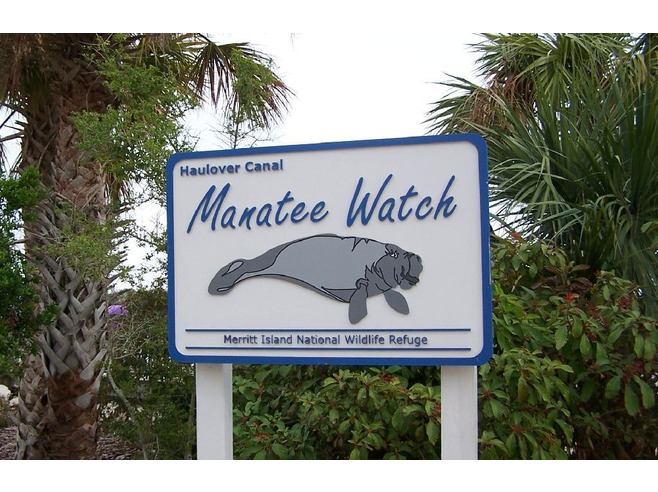 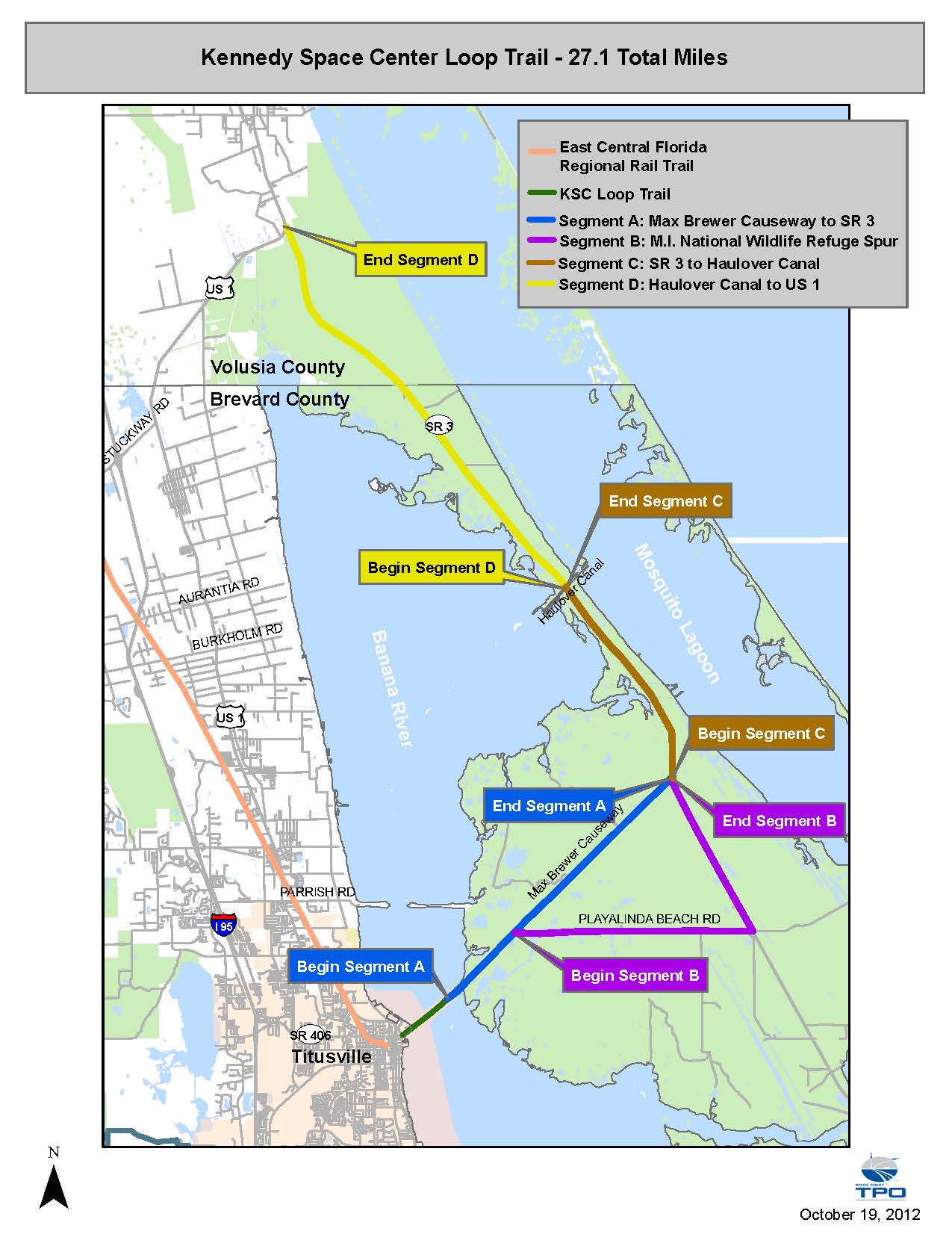 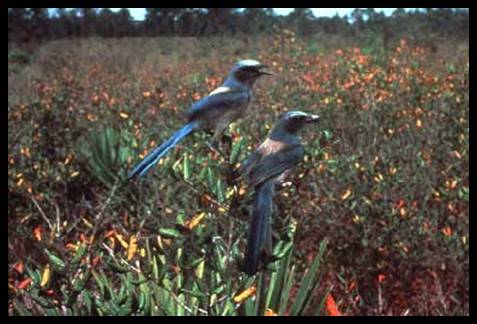 Space Coast Loop Trail
SR 3 to    Haulover Canal
4.2 miles
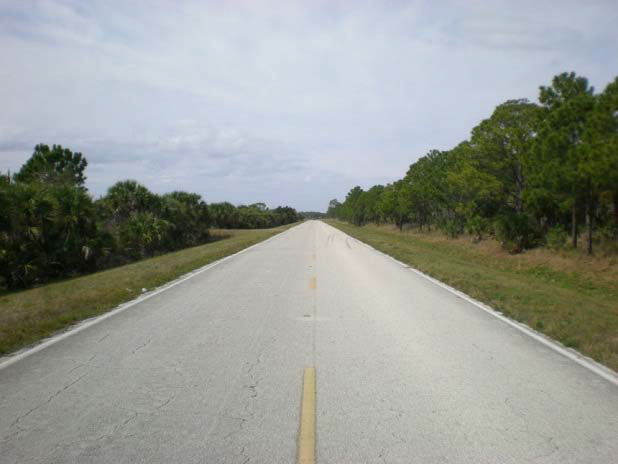 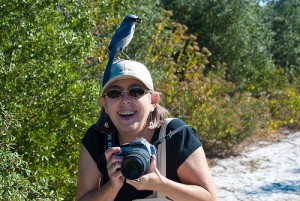 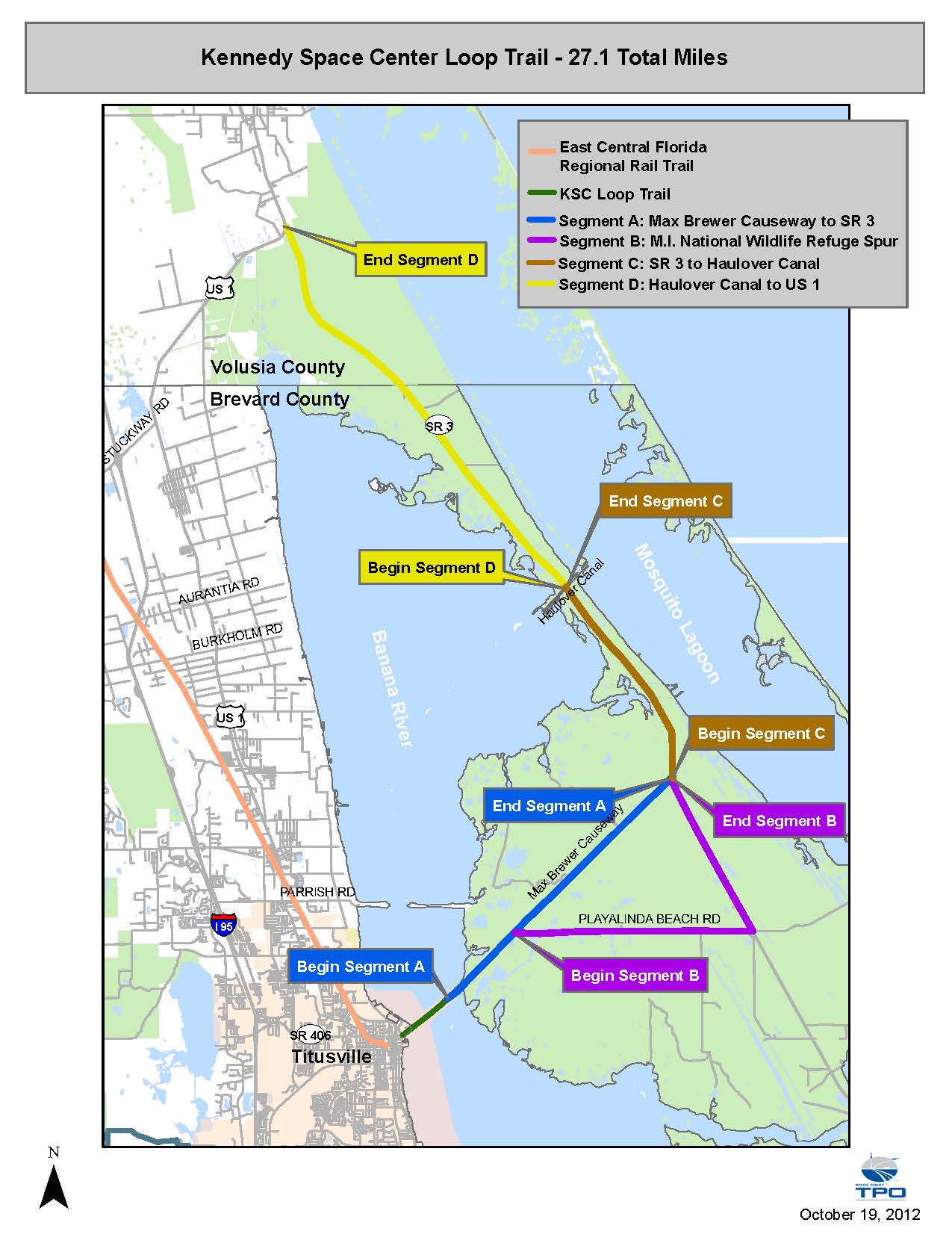 Space Coast Loop Trail
Max Brewer Causeway/SR 3
6.4 Miles
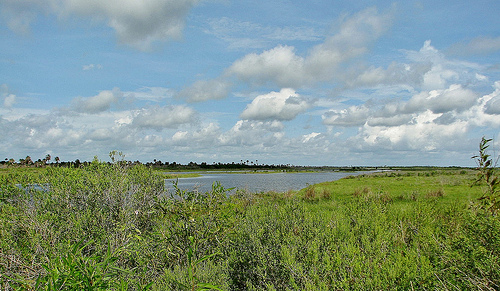 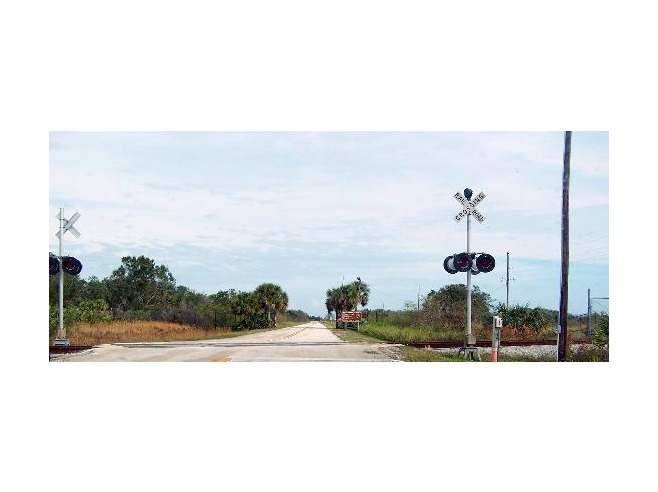 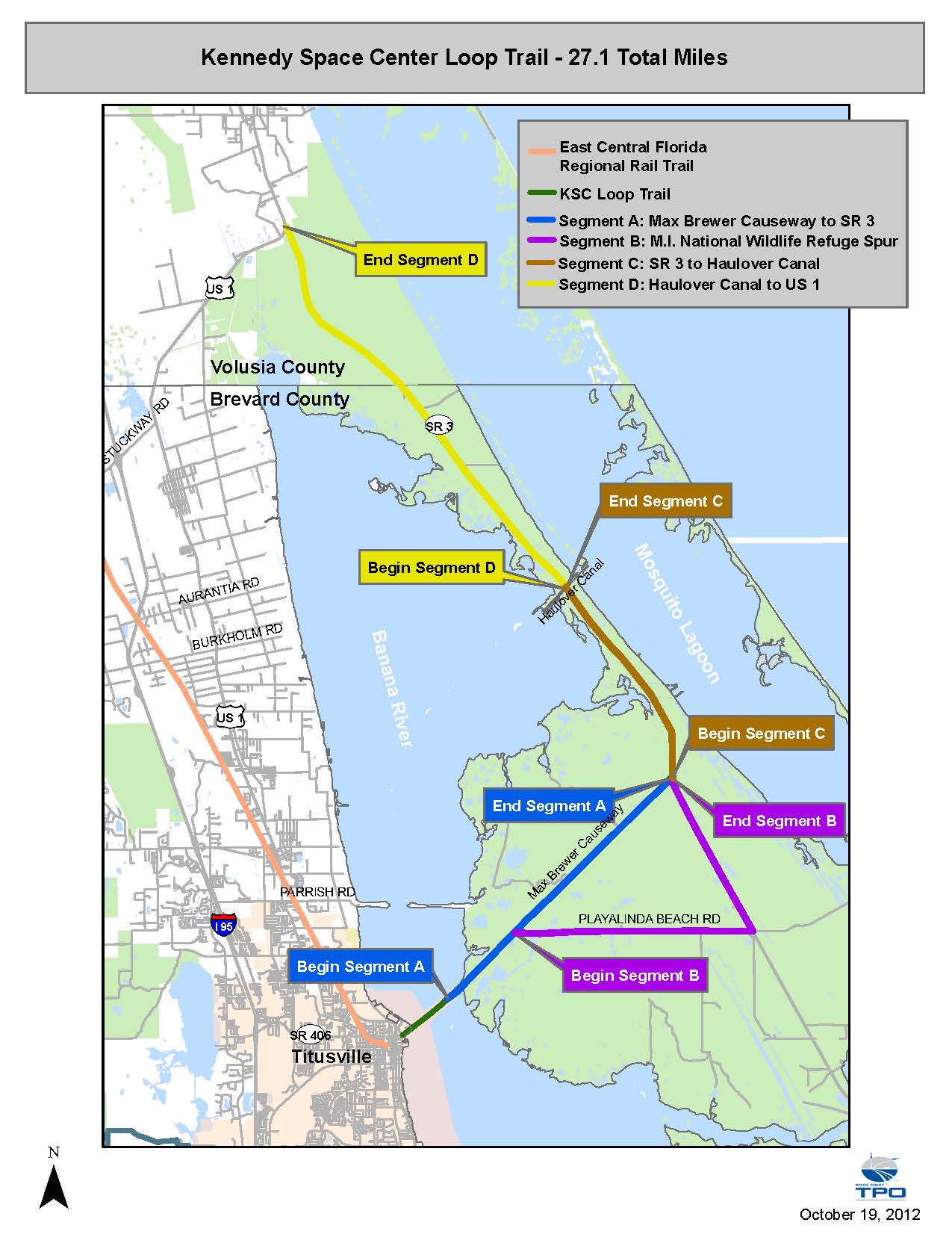 Space Coast Loop Trail
Merritt Island National Wildlife Refuge Spur
7.8 Miles
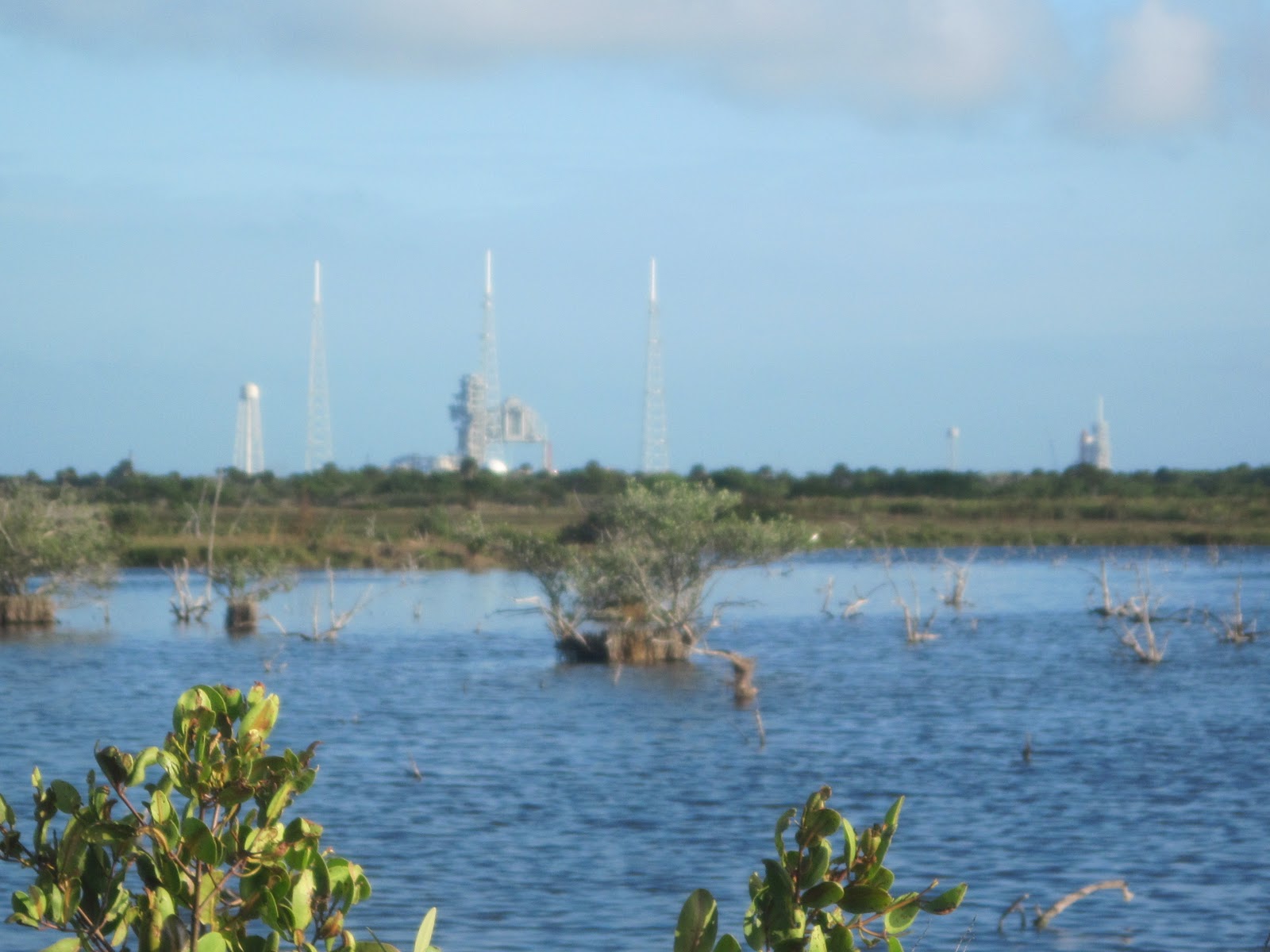 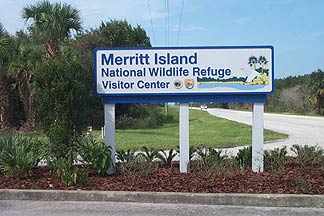 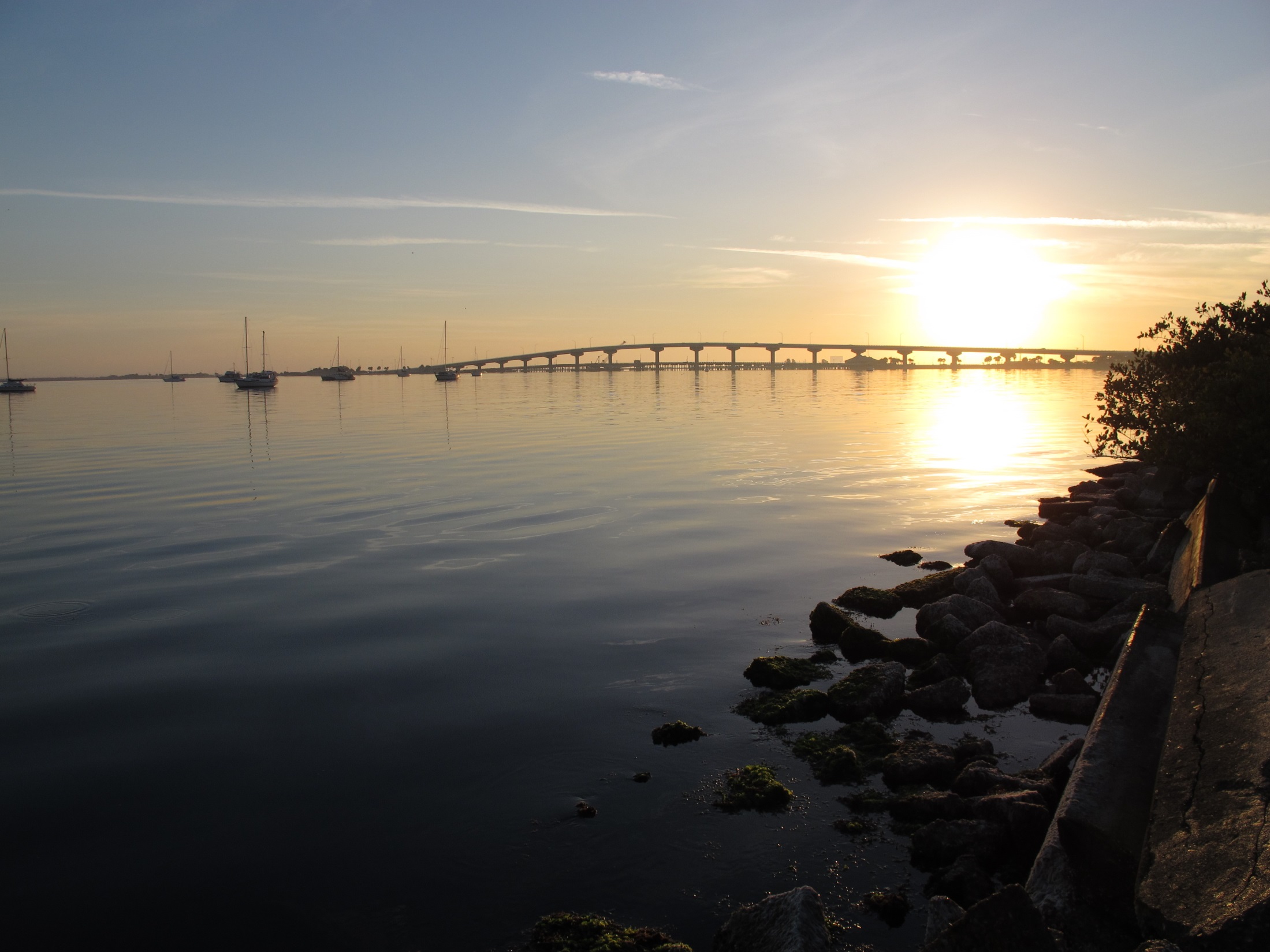 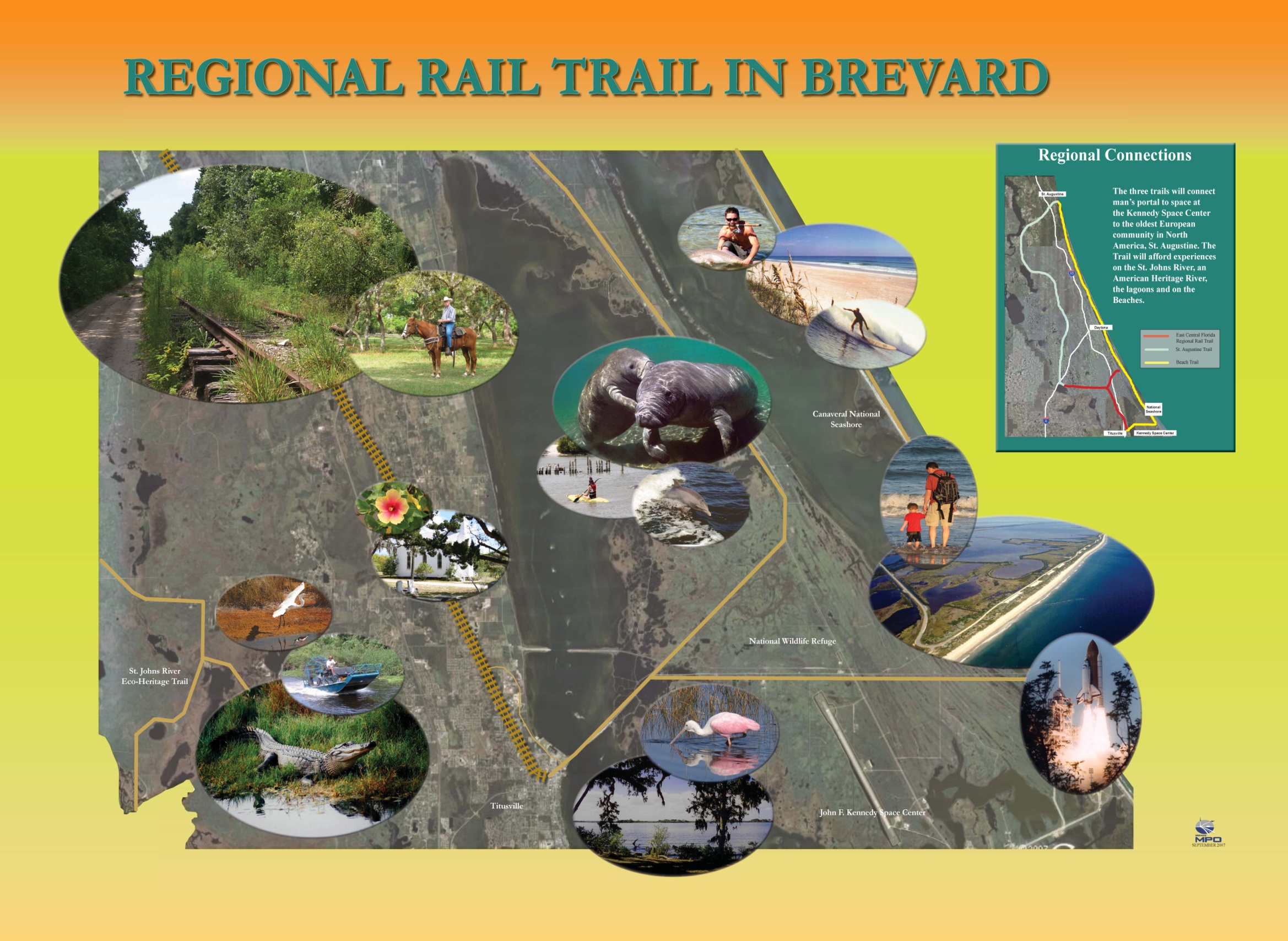 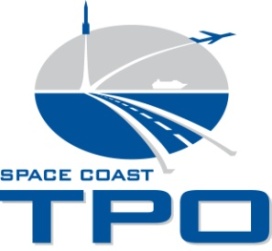 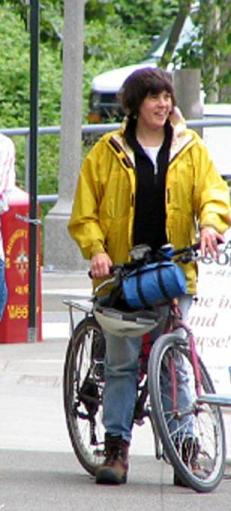 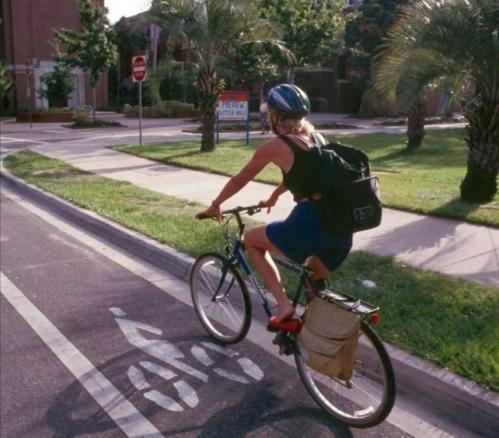